CS 4700 / 5700Network Fundamentals
Bridging
(From Hub to Switch by Way of Tree)
Revised 1/22/24
Just Above the Data Link Layer
2
Bridging
How do we connect LANs?
Function:
Route packets between LANs
Key challenges:
Plug-and-play, self configuration
How to resolve loops
Application
Presentation
Session
Transport
Network
Data Link
Physical
Recap
3
Originally, Ethernet was a broadcast technology
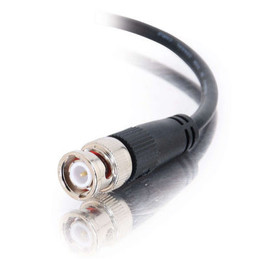 Terminator
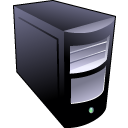 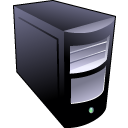 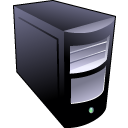 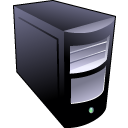 Repeater
Tee Connector
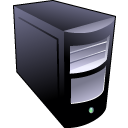 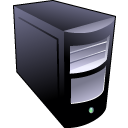 Hub
Pros: Simplicity
Hardware is stupid and cheap
Cons: No scalability
More hosts = more collisions = pandemonium
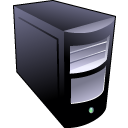 The Case for Bridging
4
Need a device that can bridge different LANs
Only forward packets to intended recipients
Much less broadcasting!
A
A
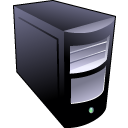 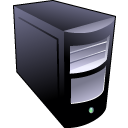 Bridge
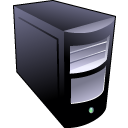 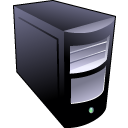 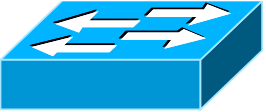 Hub
B
B
Send Packet
B  C
Send Packet
B  C
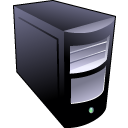 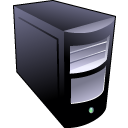 C
C
Bridging the LANs
5
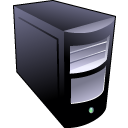 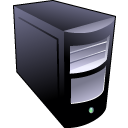 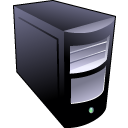 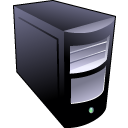 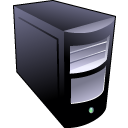 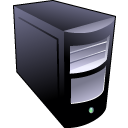 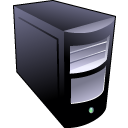 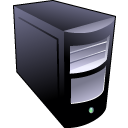 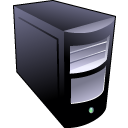 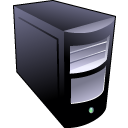 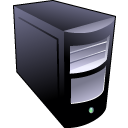 Hub
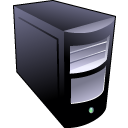 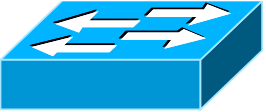 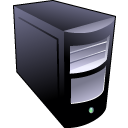 Hub
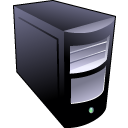 Bridging limits the size of collision domains
Vastly improves scalability
Question: could the whole Internet be one bridging domain?
Tradeoff: bridges are more complex than hubs
Physical layer device vs. data link layer device
Need memory buffers, packet processing hardware, routing tables
Bridge Internals
6
Bridge
Hub
Inputs
Outputs
Switch Fabric
Makes routing decisions
Memory buffer
Bridges have memory buffers to queue packets
Bridge is intelligent, only forwards packets to the correct output
Bridges are high performance, full N * line rate is possible
Bridges
7
Original form of Ethernet switch
Connect multiple IEEE 802 LANs at layer 2
Goals
Reduce the collision domain
Complete transparency
“Plug-and-play,” self-configuring
No hardware of software changes on hosts/hubs
Should not impact existing LAN operations
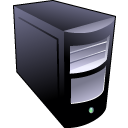 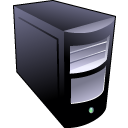 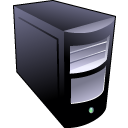 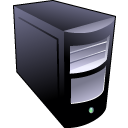 Forwarding of frames
Learning of (MAC) Addresses
Spanning Tree Algorithm (to handle loops)
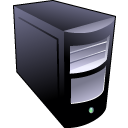 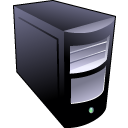 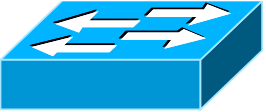 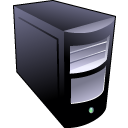 Hub
Frame Forwarding Tables
8
Each bridge maintains a forwarding table
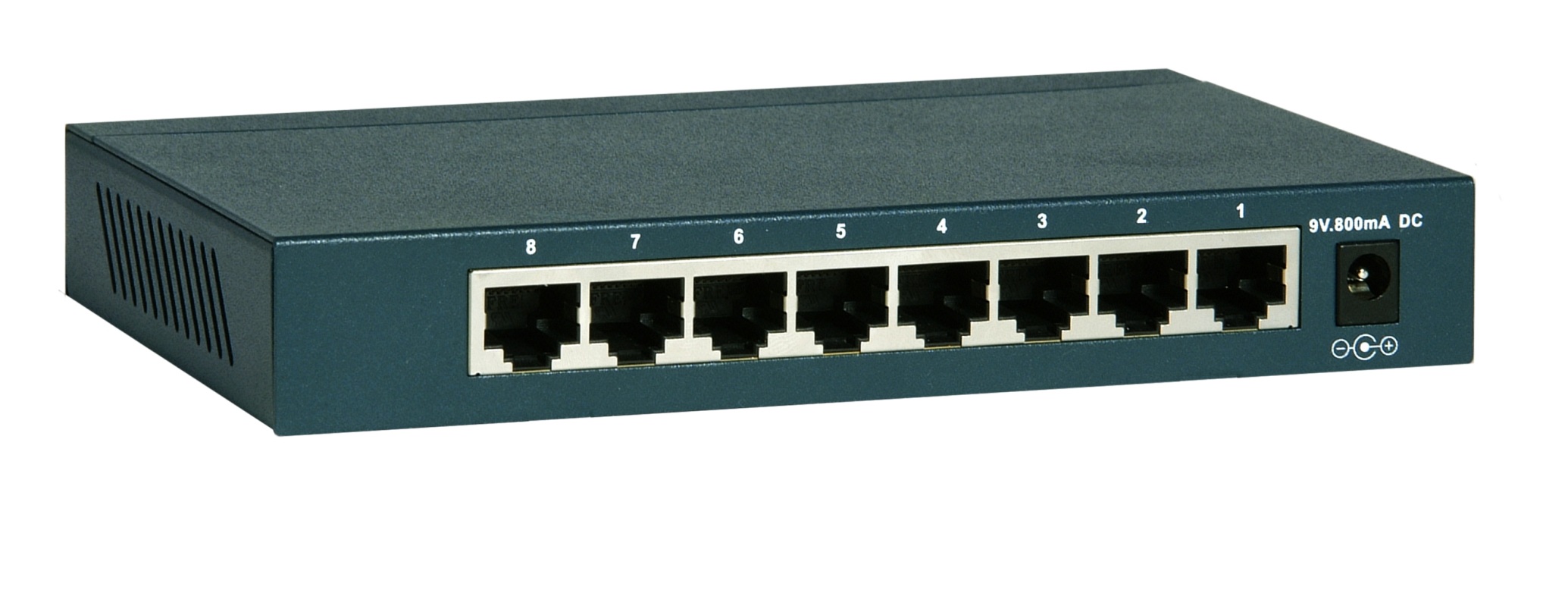 Frame Forwarding in Action
9
Port 1
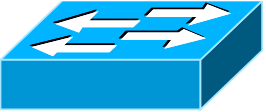 Port 4
Port 2
Port 3
Assume a frame arrives on port 1
If the destination MAC address is in the forwarding table, send the frame on the correct output port
If the destination MAC isn’t in the forwarding table, broadcast the frame on all ports except 1
Learning Addresses
10
Manual configuration is possible, but…
Time consuming
Error Prone
Not adaptable (hosts may get added or removed)
Instead, learn addresses using a simple heuristic
Look at the source of frames that arrive on each port
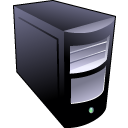 Delete old entries after a timeout
00:00:00:00:00:AA
Port 1
Port 2
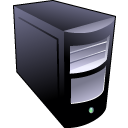 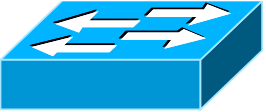 Hub
00:00:00:00:00:BB
Complicated Learning Example
11
<Src=AA, Dest=FF>
<Src=CC, Dest=AA>
<Src=EE, Dest=CC>
Bridge 1
Bridge 2
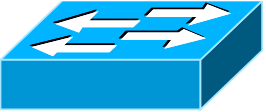 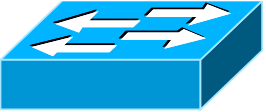 Port 1
Port 2
Port 1
Port 2
Hub
Hub
Hub
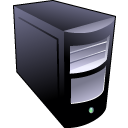 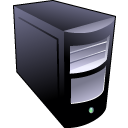 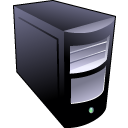 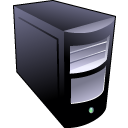 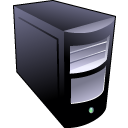 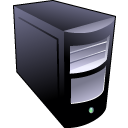 CC
DD
AA
BB
EE
FF
The Danger of Loops
12
CC
DD
<Src=AA, Dest=DD>
This continues to infinity
How do we stop this?
Remove loops from the topology
Without physically unplugging cables
802.1 uses an algorithm to build and maintain a spanning tree for routing
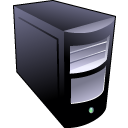 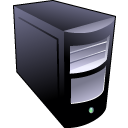 Hub
Port 2
Port 2
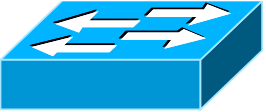 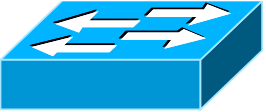 Port 1
Port 1
Hub
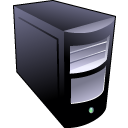 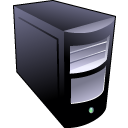 AA
BB
Spanning Tree Definition
13
A subset of edges in a graph that:
Span all nodes
Do not create any cycles
This structure is a tree
5
1
1
2
2
3
3
4
6
2
3
5
5
1
4
4
7
6
6
7
7
Spanning Tree Poem
14
Algorhyme
I think that I shall never see
a graph more lovely than a tree.
A tree whose crucial property
is loop-free connectivity.
A tree that must be sure to span
so packet can reach every LAN.
First, the root must be selected.
By ID, it is elected.
Least-cost paths from root are traced.
In the tree, these paths are placed.
A mesh is made by folks like me,
then bridges find a spanning tree.
			- Radia Perlman
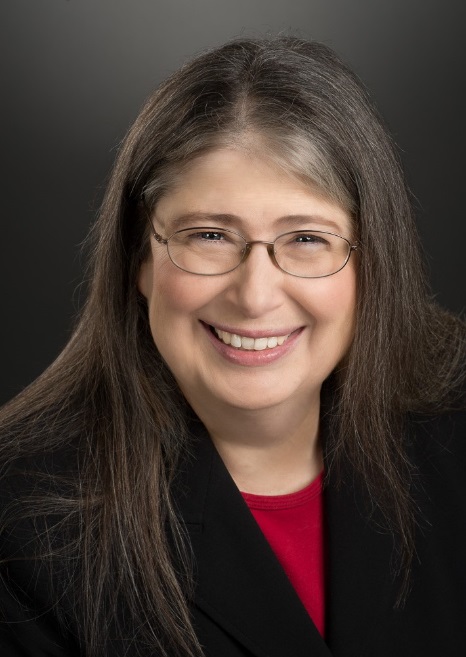 802.1 Spanning Tree Approach
15
Elect a bridge to be the root of the tree
Every bridge finds shortest path to the root
Union of these paths becomes the spanning tree

Bridges exchange Configuration Bridge Protocol Data Units (BPDUs) to build the tree
Used to elect the root bridge
Locate the next hop closest to the root, and its port
Select ports to be included in the spanning trees
Definitions
16
Bridge ID (BID) = <Random Number>
Root Bridge: bridge with the lowest BID in the tree
Path Cost: cost (in hops) from a transmitting bridge to the root
Each port on a bridge has a unique Port ID
Root Port: port that forwards to the root on each bridge

Designated Bridge: the bridge on a LAN that provides the minimal cost path to the root
The designated bridge on each LAN is unique
Determining the Root
17
Initially, all hosts assume they are the root
Bridges broadcast BPDUs:


Based on received BPDUs, each switch chooses:
A new root (smallest known Root ID)
A new root port (what interface received the lowest BPDU)
A new designated bridge (who has lowest BPDU on the LAN)
Root ID
Path Cost to Root
Bridge ID
Comparing BPDUs
18
R1
R2
Cost1
Cost2
B1
B2
BPDU1
BPDU2
if R1 < R2: use BPDU1
else if R1 == R2 and Cost1 < Cost2: use BPDU1
else if R1 == R2 and Cost1 == Cost 2 and B1 < B2: use BPDU1
else: use BPDU2
Spanning Tree Construction
Legend
Bridge ID: Root Bridge ID / Cost to Root
19
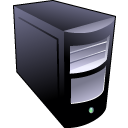 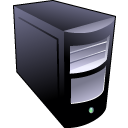 3: 0/2
3: 3/0
0: 0/0
12: 0/1
12: 12/0
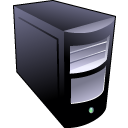 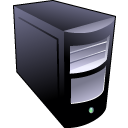 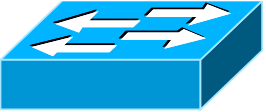 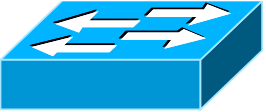 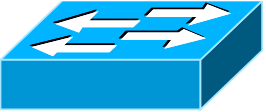 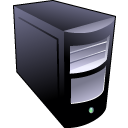 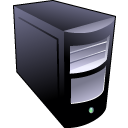 41: 3/1
41: 0/2
27: 0/1
41: 41/0
27: 27/0
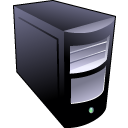 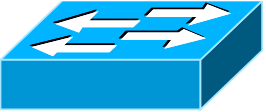 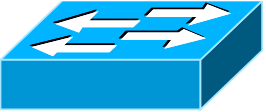 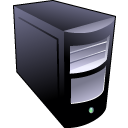 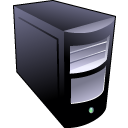 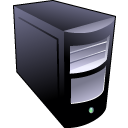 68: 3/2
68: 9/1
68: 0/3
9: 3/2
68: 68/0
9: 0/3
9: 9/0
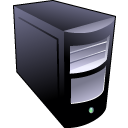 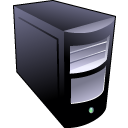 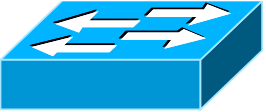 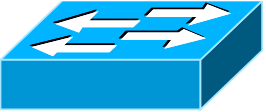 Designated Bridges
20
Ultimately, each bridge must decide to enable or disable each port
Reasons to keep a port enabled:
The port is a root port
You need to be able to forward packets to the root of the spanning tree
You are the designated bridge for that LAN
Your BPDU was the best BPDU you heard on that LAN
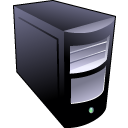 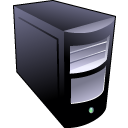 ?
On, 2
On, 2
?
On, 2
?
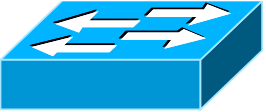 0
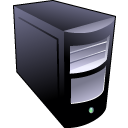 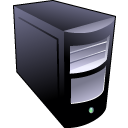 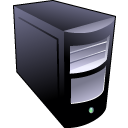 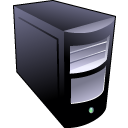 ?
On, 1
9
27
On, 1
?
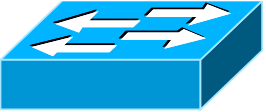 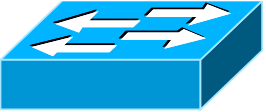 ?
On, 2
Off
?
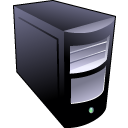 More Designated Bridges
21
Ultimately, each bridge must decide to enable or disable each port
Reasons to keep a port enabled:
The port is a root port
You need to be able to forward packets to the root of the spanning tree
You are the designated bridge for that LAN
Your BPDU was the best BPDU you heard on that LAN
On, 2
?
On, 2
?
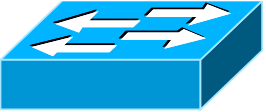 0
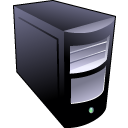 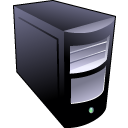 ?
On, 1
9
27
On, 1
?
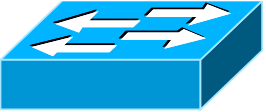 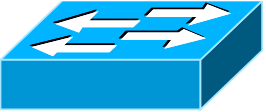 On, 2
?
?
On, 2
?
?
On, 1
Off
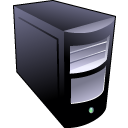 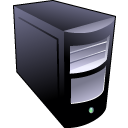 3
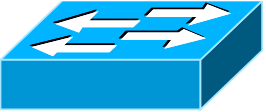 Exercise (easier)
22
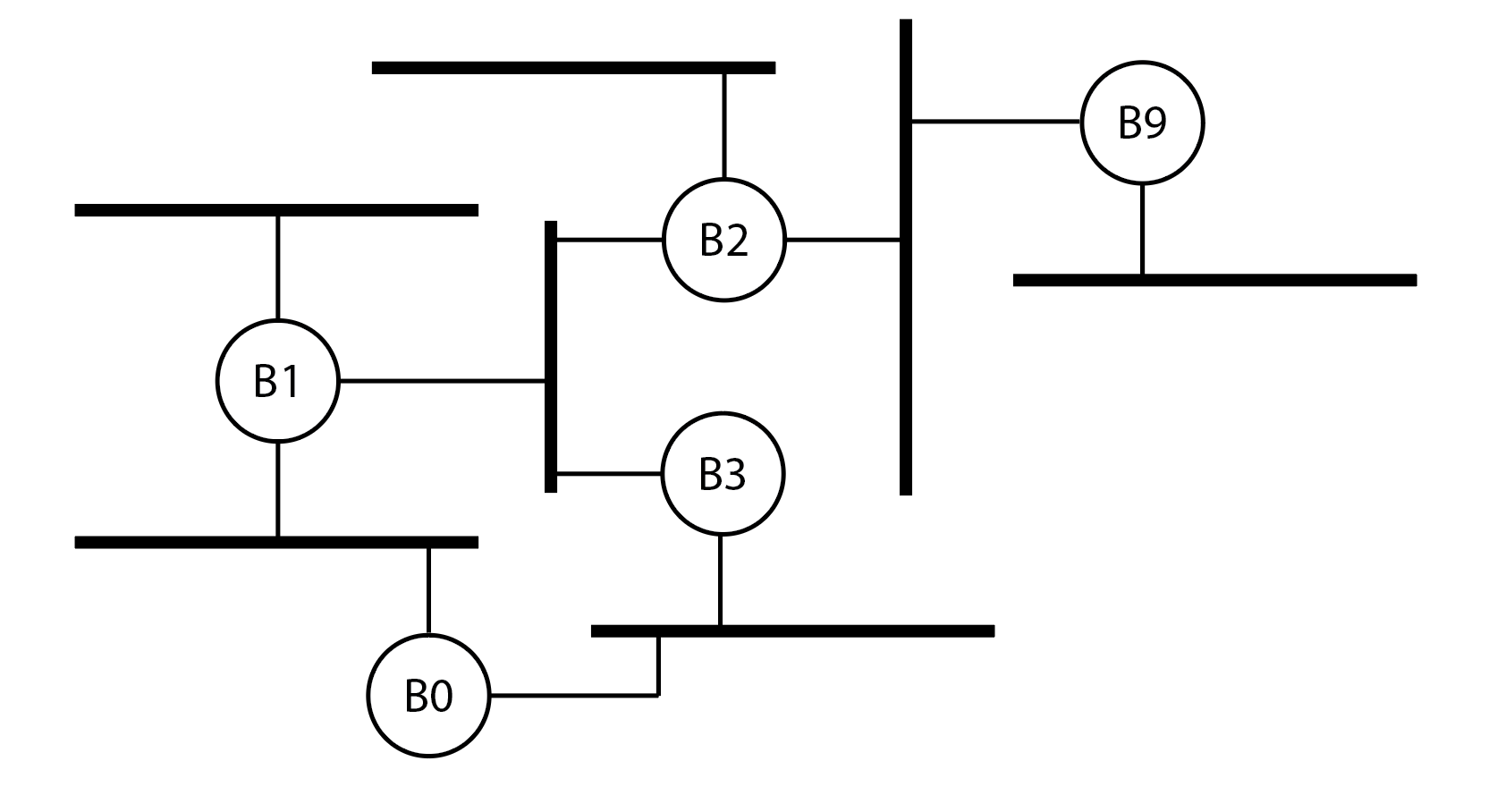 Exercise (harder)
23
Exercise (again)
24
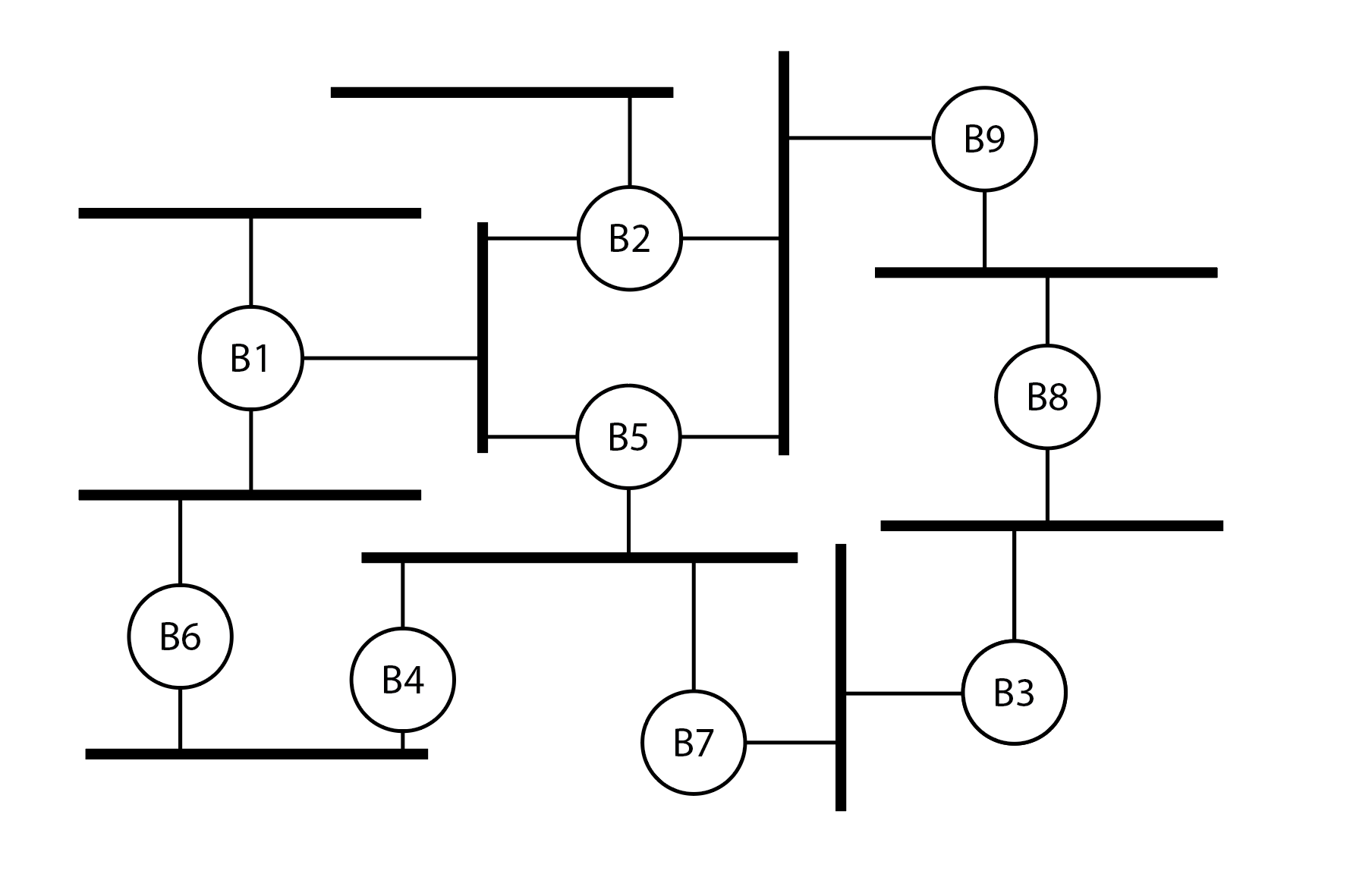 Bridges vs. Switches
25
Bridges make it possible to increase LAN capacity
Reduces the amount of broadcast packets
No loops
Switch is a special case of a bridge
Each port is connected to a single host
Either a client machine
Or another switch
Thus, there are no collision domains
No need for CSMA/CD! Simplifies hardware.
Can have different speeds on each port
2 hosts on 1 port
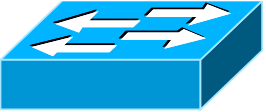 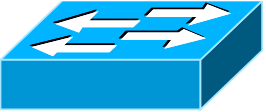 Bridge
Bridge
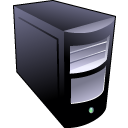 Not a legal network with switches
Switch
Switch
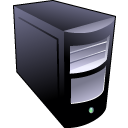 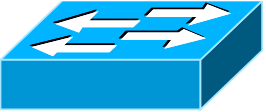 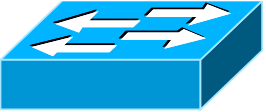 1 host per port
Switching the Internet
26
Capabilities of switches:
Network-wide routing based on MAC addresses
Learn routes to new hosts automatically
Resolve loops
Could the whole Internet be one switching domain?

NO
Limitations of MAC Routing
27
Inefficient
Flooding packets to locate unknown hosts
Poor Performance
Spanning tree does not balance load
Spanning tree != minimum spanning tree
Hot spots
Extremely Poor Scalability
Every switch needs every MAC address on the Internet in its routing table!
IP addresses these problems (next lecture…)